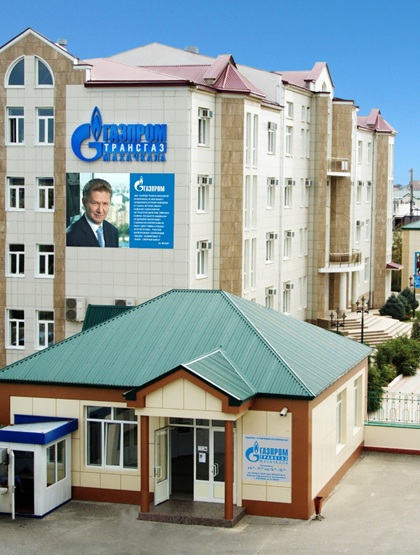 ПРЕДЛОЖЕНИЕ ПО СОВЕРШЕНСТВОВАНИЮ ИСТС «ИНФОТЕХ».
Докладчик:
Руководитель ПГ Э КС, АГНКС, ГРС
Османов Рашид Малутдинович
1
ООО «Газпром трансгаз Махачкала»
Общие сведения о ГРС, эксплуатируемых Обществом
ООО «Газпром трансгаз Махачкала» эксплуатирует 107 газораспределительных станций производительностью от 1 тыс. м3/ч до 50 тыс. м3/ч, из них в собственности:
- ПАО «Газпром» – 97 ГРС;
- ООО «Газпром трансгаз Махачкала» – 6 ГРС;
- сторонних организаций – 4 ГРС.
Среднезимняя загруженность ГРС
2
ООО «Газпром трансгаз Махачкала»
Сведения о пиковой загруженности ГРС
В соответствии с данными ИСТС «Инфотех» по итогам работы в осенне-зимний период 2015-2016 гг. максимальная пиковая загрузка 24 ГРС достигла и превысила 100 %.
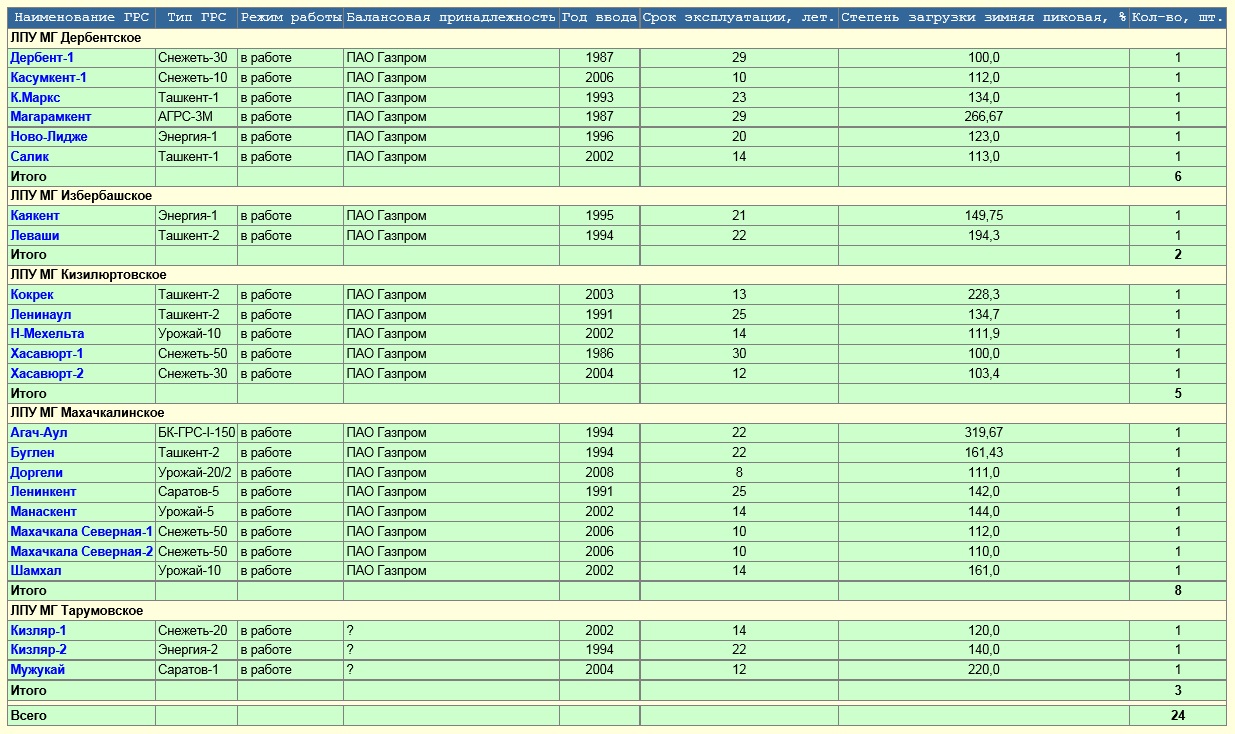 3
ООО «Газпром трансгаз Махачкала»
Расчет  загруженности ГРС в ИСТ «Инфотех»
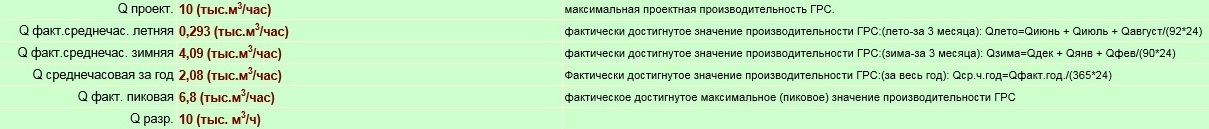 Формула расчета пиковой загрузки ГРС:
4
ООО «Газпром трансгаз Махачкала»
Сведения о производительности ГРС
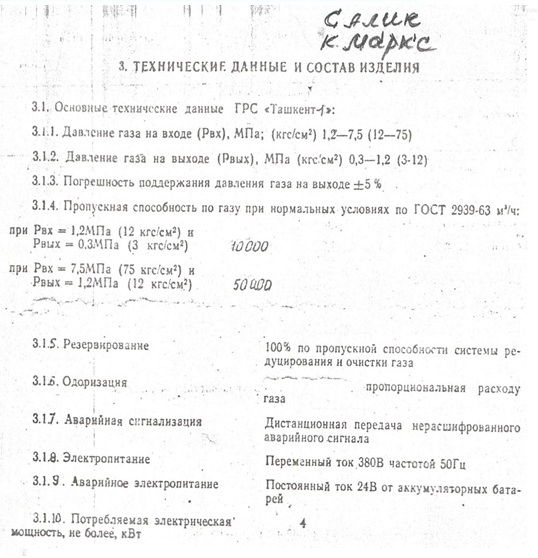 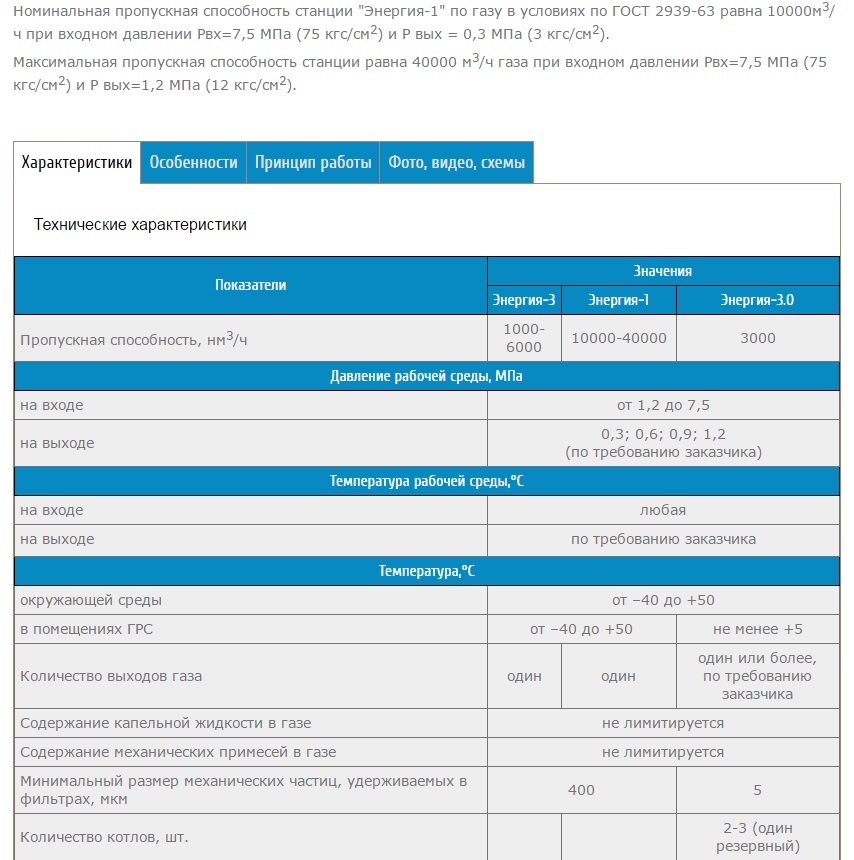 5
Расчет производительности ГРС
Формула расчета пропускной способности ГРС:
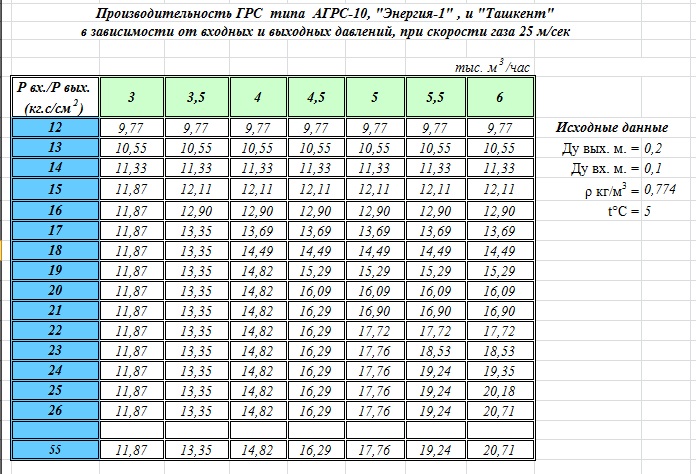 6
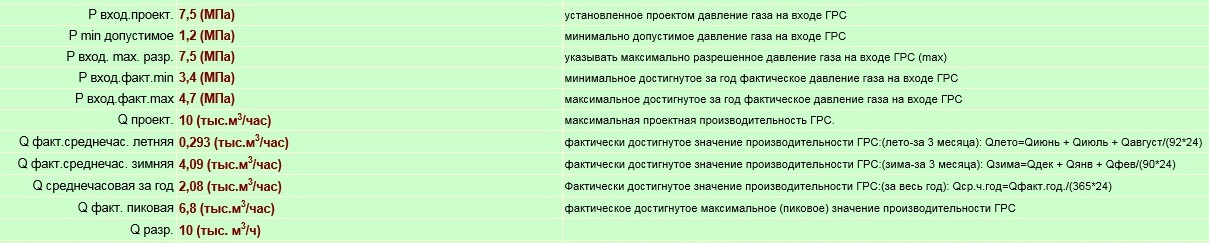 Предложения по внесению изменений в ИСТС «Инфотех»
Предложения по внесению изменений в ИСТС «Инфотех»:

- 	изменить наименование параметра Qпроект с «Максимальная проектная производительность ГРС» на «Проектная производительность ГРС»;

-	дополнить АРМ ГРС параметром фактического выходного давления ГРС;

-	дополнить АРМ ГРС возможностью автоматического пересчета производительности ГРС по заданным формулам либо по внесенным диаграммам производительности.
7
ООО «Газпром трансгаз Махачкала»
Спасибо за внимание
ООО «Газпром трансгаз Махачкала»
8